Учебная практика для профессии 23.01.17 Мастер по ремонту и обслуживанию автомобилей  Тема практического занятия: Техническое обслуживание и ремонт кривошипно-шатунного механизма.
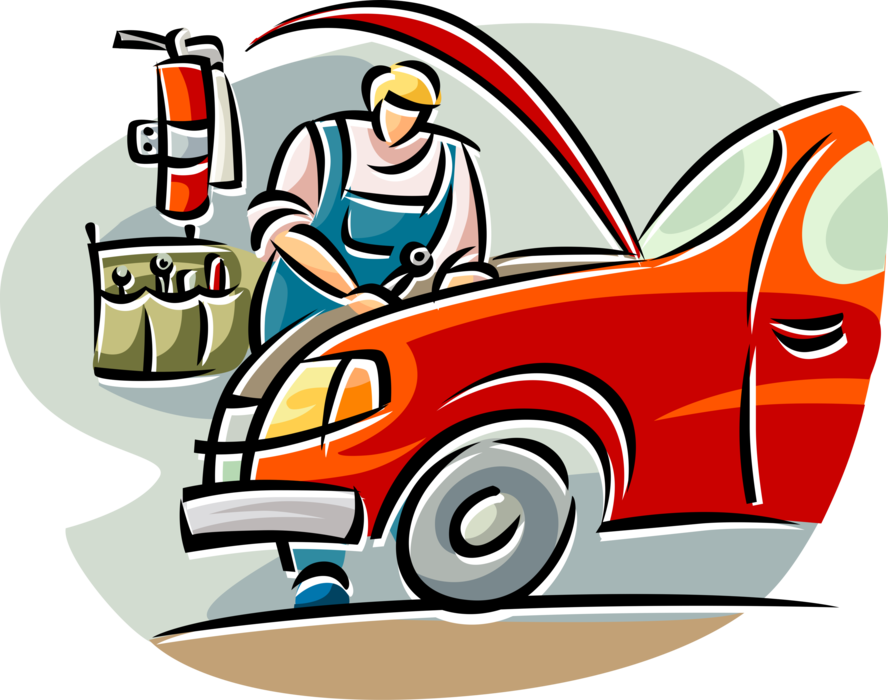 ГБПОУ МО «Ступинский техникум им.А.Т.Туманова»
Преподаватель специальных дисциплин Голубев А.С.
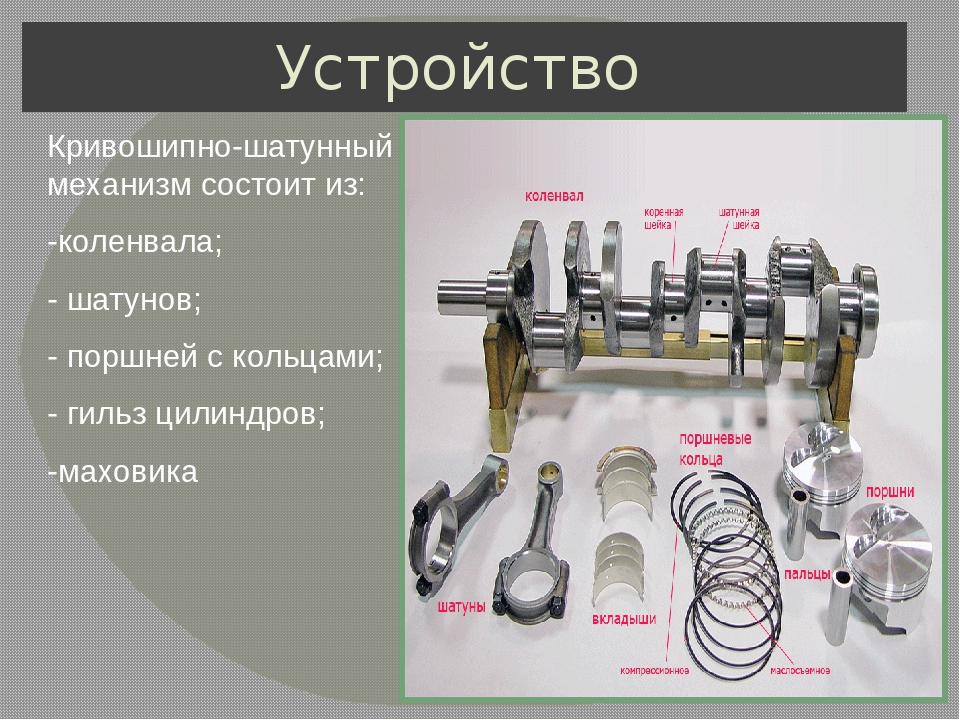 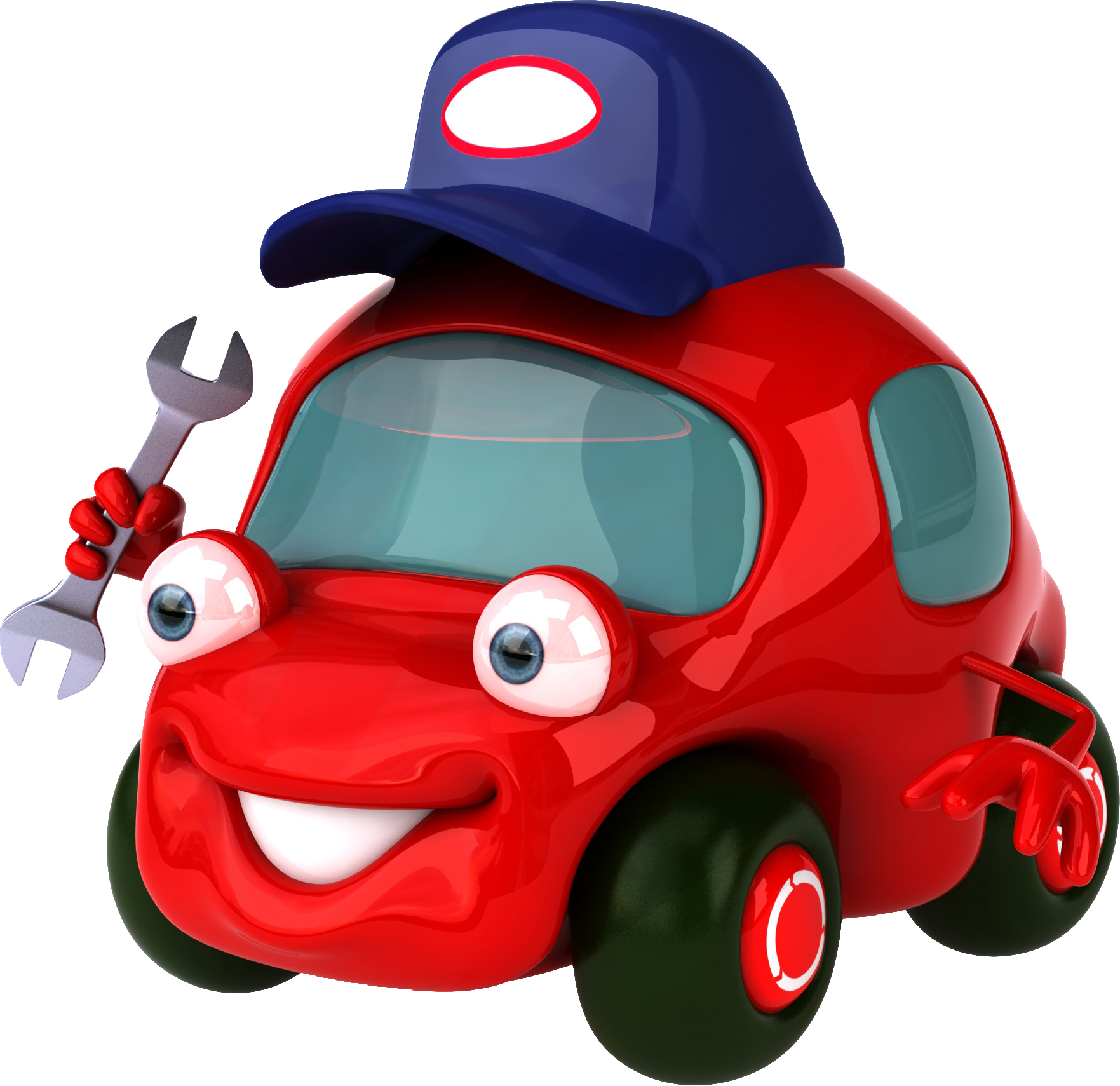 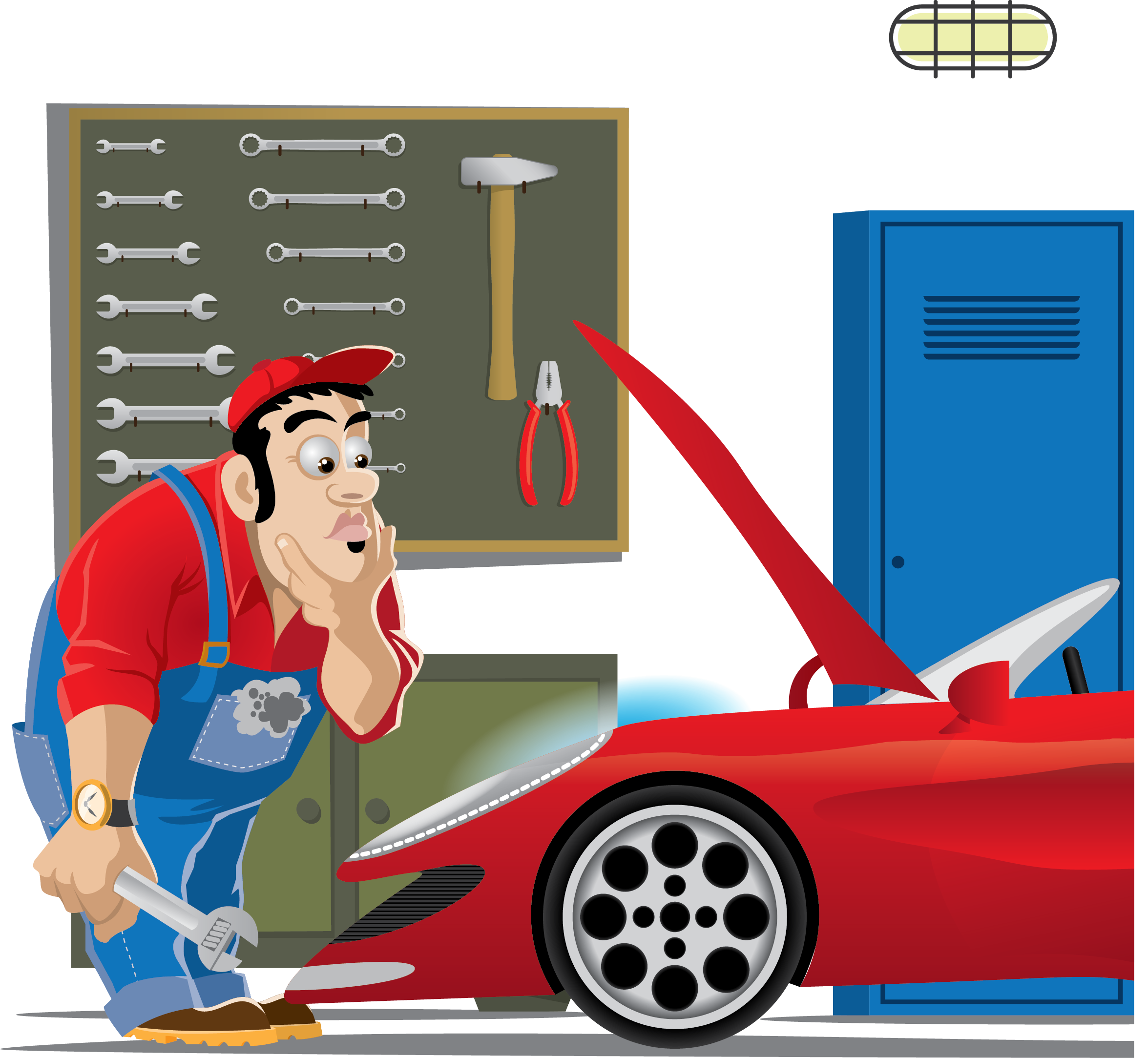 Цель занятия:
 обучение практическим приемам определения технического состояния кривошипно-шатунного механизма с по­мощью приборов и устранение основных его неисправностей.
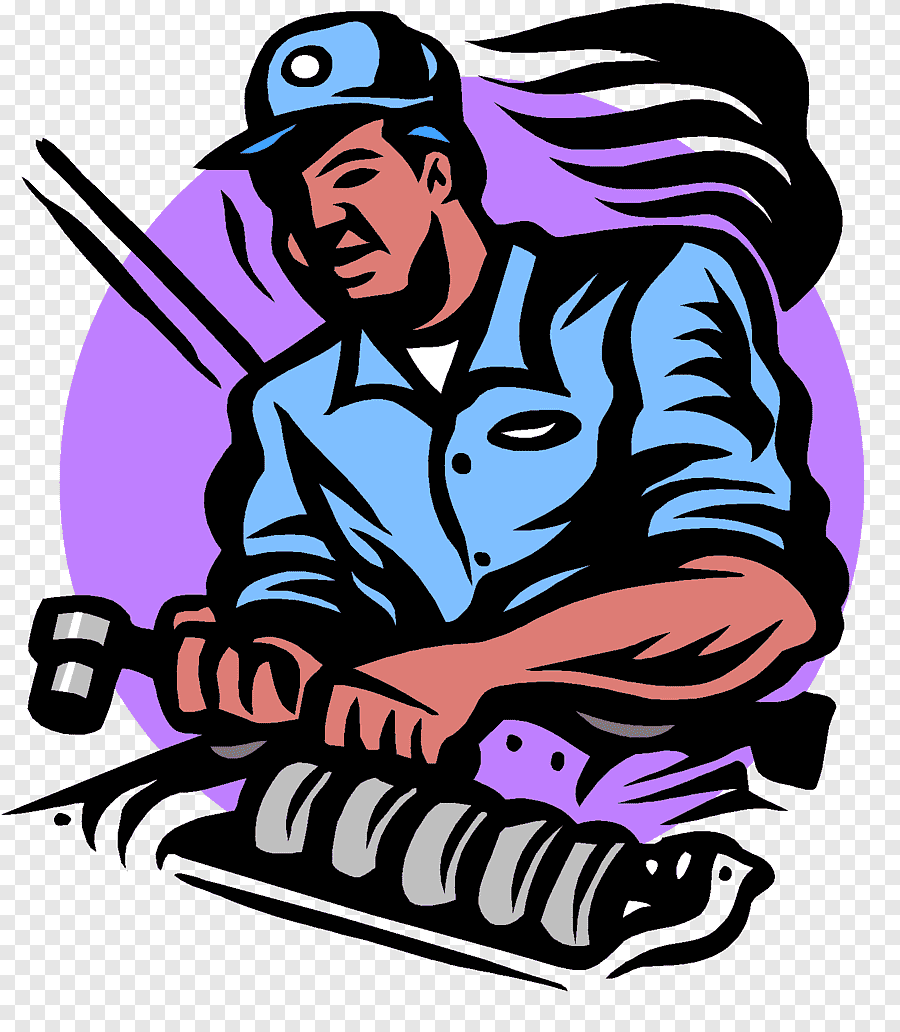 Задачи занятия: 
Формирование и усвоение приемов  проведения технического обслуживания и ремонта кривошипно-шатунного механизма. 
Формирование  профессиональных навыков при выполнении технического обслуживания и ремонта кривошипно-шатунного механизма.
 Развитие навыков самостоятельной работы, внимания, координации движений.
Требования к результатам усвоения учебного материала.
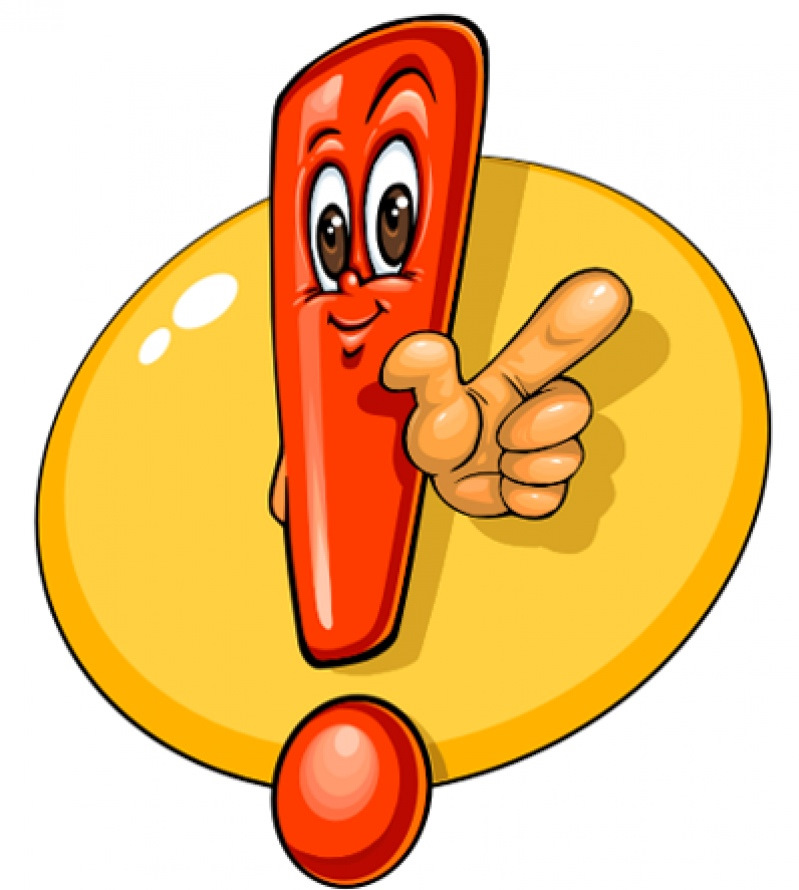 иметь практический опыт:
- выполнения ремонта деталей автомобиля;
- снятия и установки агрегатов и узлов автомобиля;
- использования диагностических приборов и технического оборудования;
- выполнения регламентных работ по техническому обслуживанию автомобилей.
Требования к результатам усвоения учебного материала.
уметь:
- снимать и устанавливать агрегаты и узлы автомобиля;
- определять неисправности и объем работ по их устранению и ремонту;
- определять способы и средства ремонта;
- применять диагностические приборы и оборудование;
- использовать специальный инструмент, приборы, оборудование.
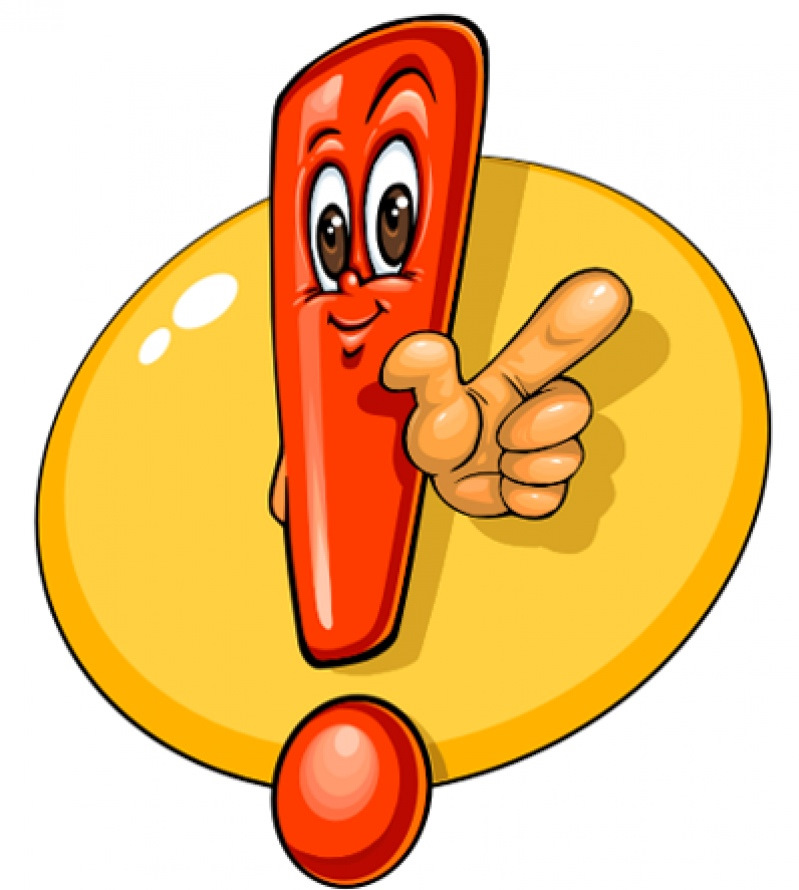 Инструкционная карта
Упражнение 1. Способы выявления неисправности кривошипно-шатунного механизма.
Для определения компрессии (давления) в цилиндрах с помо­щью компрессометра (рис.1) необходимо прогреть двигатель до температуры охлаждающей жидкости 75...80°С.
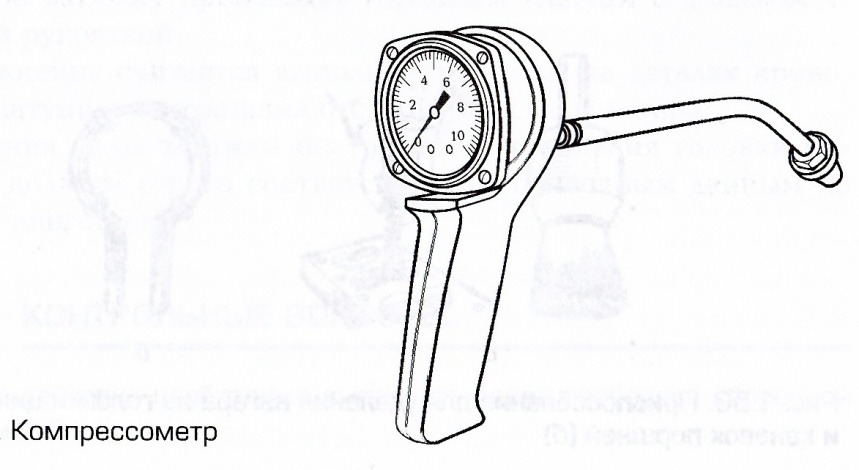 Рис 1
Инструкционная карта
Рис. 2. Конструкция электронного стетоскопа:
1-наушник; 2-элемент питания; 3-транзистор усилителя; 4-слуховой стержень
Снять фор­сунку (у дизельного двигателя) или свечу зажигания (у двигателя с искровым зажиганием) и установить наконечник компрессоме­тра в цилиндр. Нормальное давление для двигателя ЯМЗ-236-238 составляет 3 МПа, а разница в показаниях по цилиндрам не должна превышать 0,2 МПа.
С помощью трубчатого или электронного стетоскопа  (Рис.2) следует прослушать шумы в двигателе.
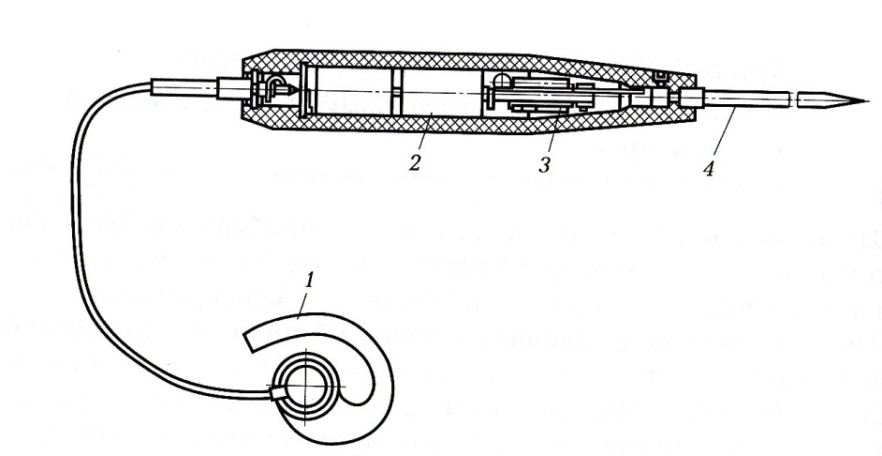 Инструкционная карта
Коренные подшипники коленчатого вала прослушиваются в нижней части блока цилиндров» 
При сильном глухом низкого тона стуке возможно разрушение антифрикционного слоя вкладышей подшипников. 
Шатунные подшипники коленчатого вала прослушиваются в местах, соответ­ствующих верхнему и нижнему положениям поршневого пальца. 
При среднем тоне стука более звонком, чем стук коренных под­шипников, возможно разрушение антифрикционного слоя вкла­дышей шеек коленчатого вала. Поршень и цилиндр прослушива­ются в верхней части блока цилиндров.
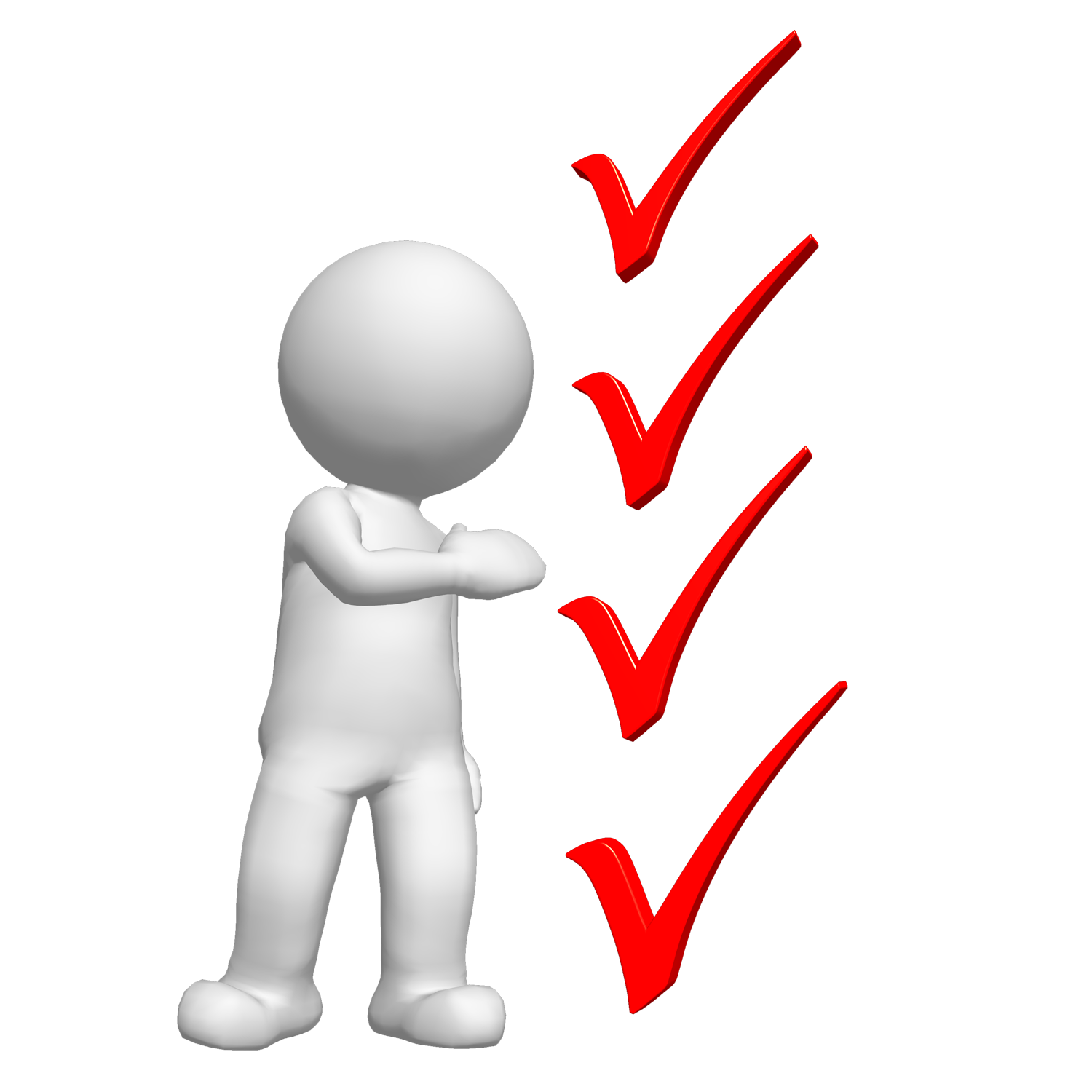 Инструкционная карта
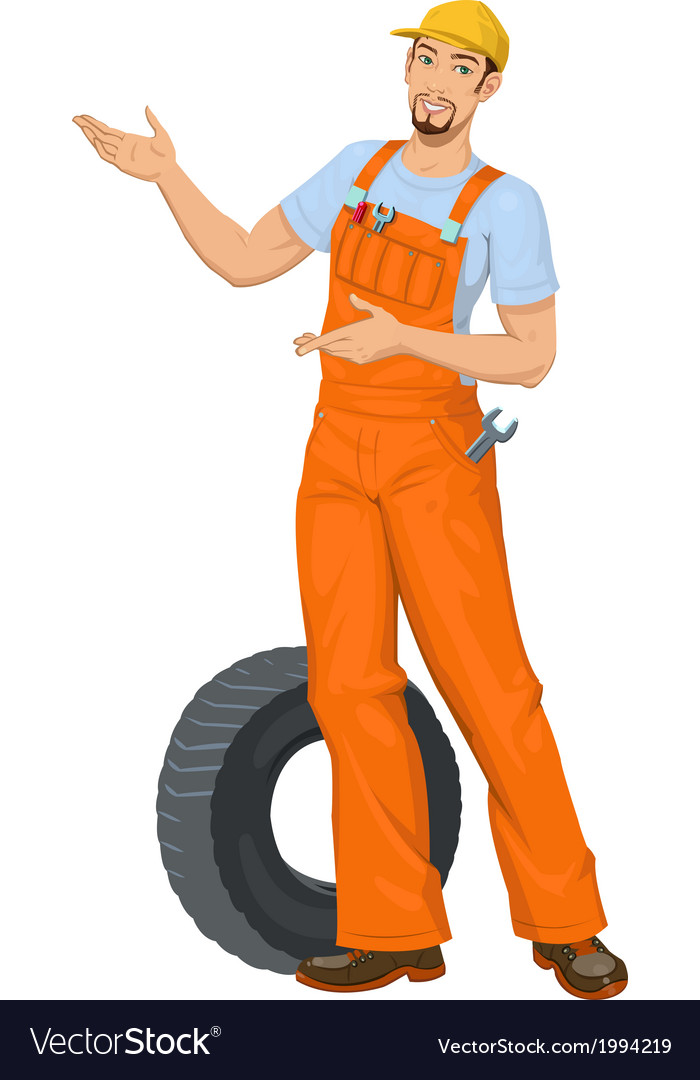 При наличии неисправности в зоне расположения цилиндров прослушивается резкий и звонкий высокого тона стук поршнево­го кольца в местах, соответствующих верхнему и нижнему его по­ложениям при изменении частоты вращения коленчатого вала двигателя.
Инструкционная карта
Упражнение 2. Устранение неисправностей кривошипно-шатунного механизма.
 Для удаления нагара с деталей кривошипно-шатунного меха­низма необходимо произвести частичную разборку двигателя со снятием головки цилиндров и прокладок. Для размягчения нагар следует обильно смочить керосином с использованием ветоши.
Из головки цилиндров и канавок поршней нагар удаляется спе­циальными приспособлениями (рис.3) ,  а с дни­ща поршня и головок цилиндров — деревянными или текстолито­выми скребками.
Рис.3. Приспособления для удаления нагара из головки цилиндров (а) и канавок поршней (б)
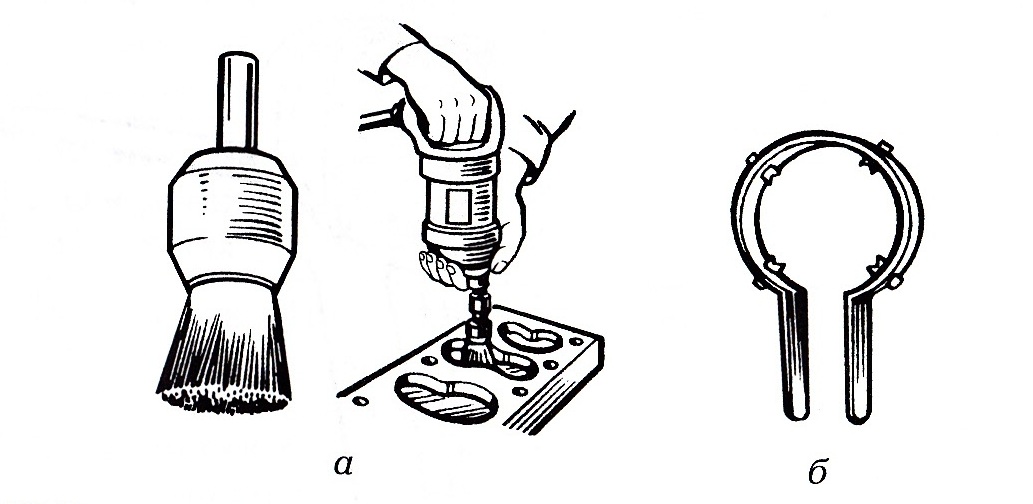 Инструкционная карта
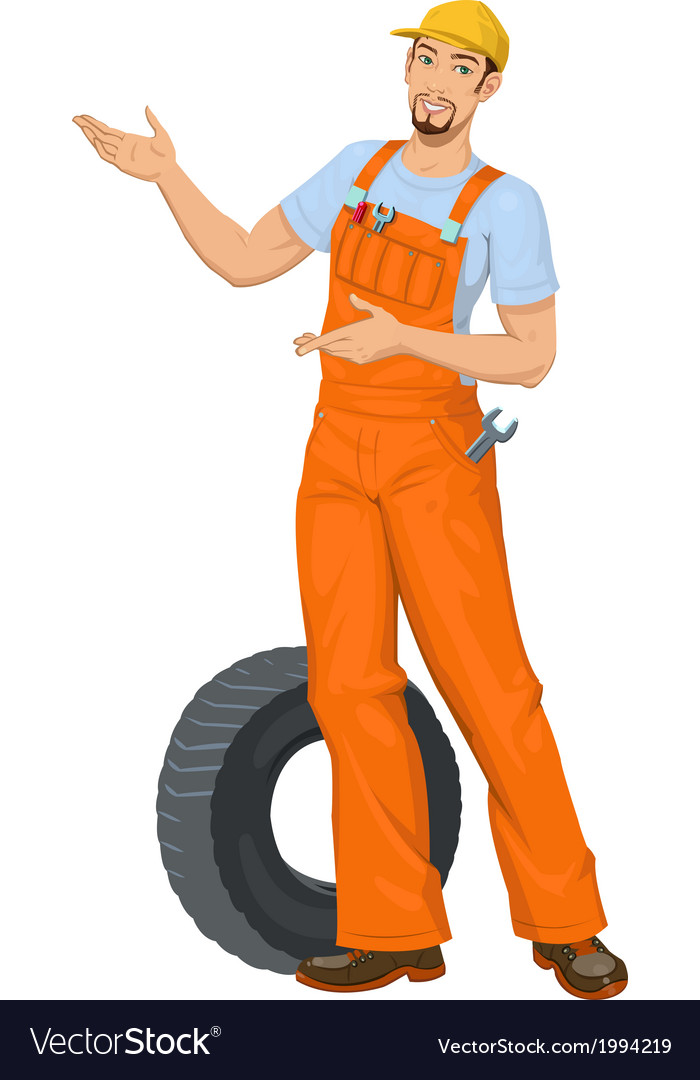 Чтобы не повредить прокладку головки цилиндров, при ее снятии следует соблюдать особую осторожность. 
При установке поверхности прокладки обрабатывают графитовым порошком для предохранения их от пригорания к поверхностям головки и блока цилиндров.
Инструкционная карта
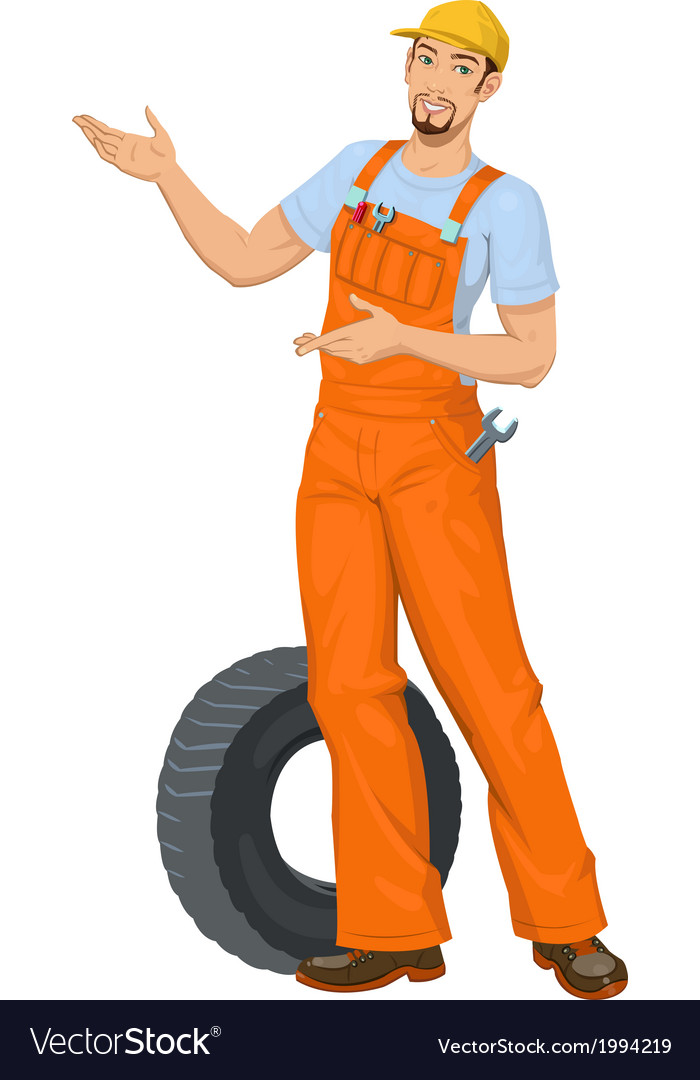 Плотность прилегания головки к поверхности блока цилиндров обеспечивается правильной затяжкой болтов (гаек) ее крепления.
 Для обеспечения равномерной затяжки и предупреждения коро­бления головки цилиндров, затяжку следует начинать с ее середи­ны. 
Болты (гайки) чугунных головок затягивают на прогретом дви­гателе, а головок из алюминиевого сплава — на холодном. 
Окон­чательную затяжку производят торцовым ключом с динамомет­рической рукояткой.
Инструкционная карта
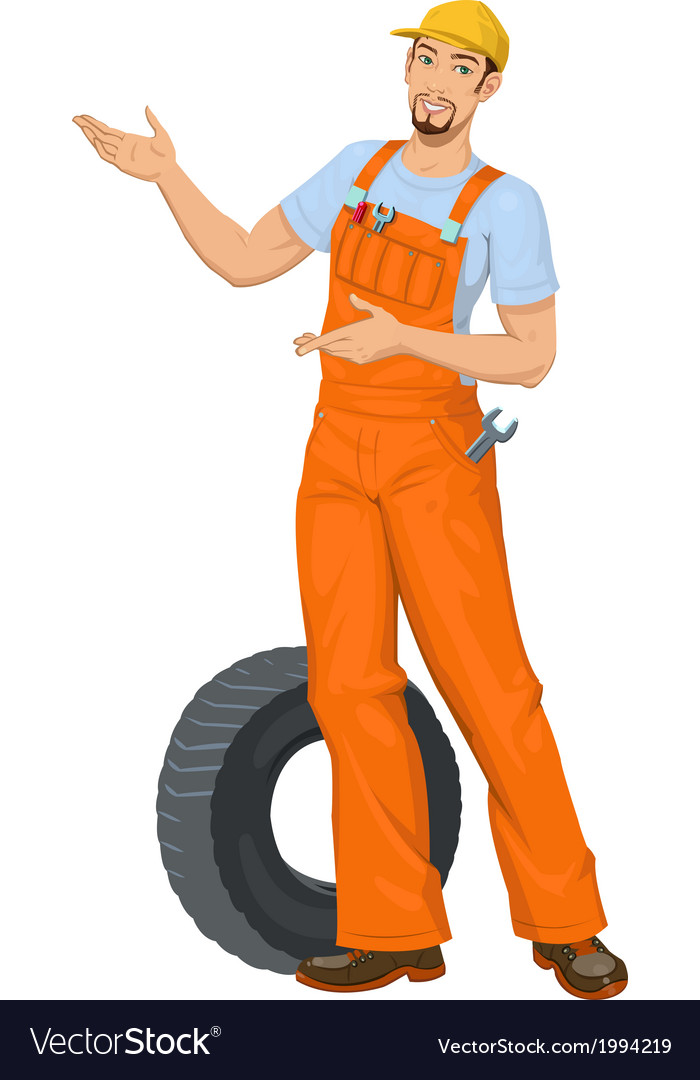 Упражнение считается выполненным, если на деталях криво­шипно-шатунного механизма отсутствуют следы нагара.
Значения силы затяжки болтов (гаек) крепления головки ци­линдров должны строго соответствовать справочным данным по каждому двигателю.
Контрольные вопросы.
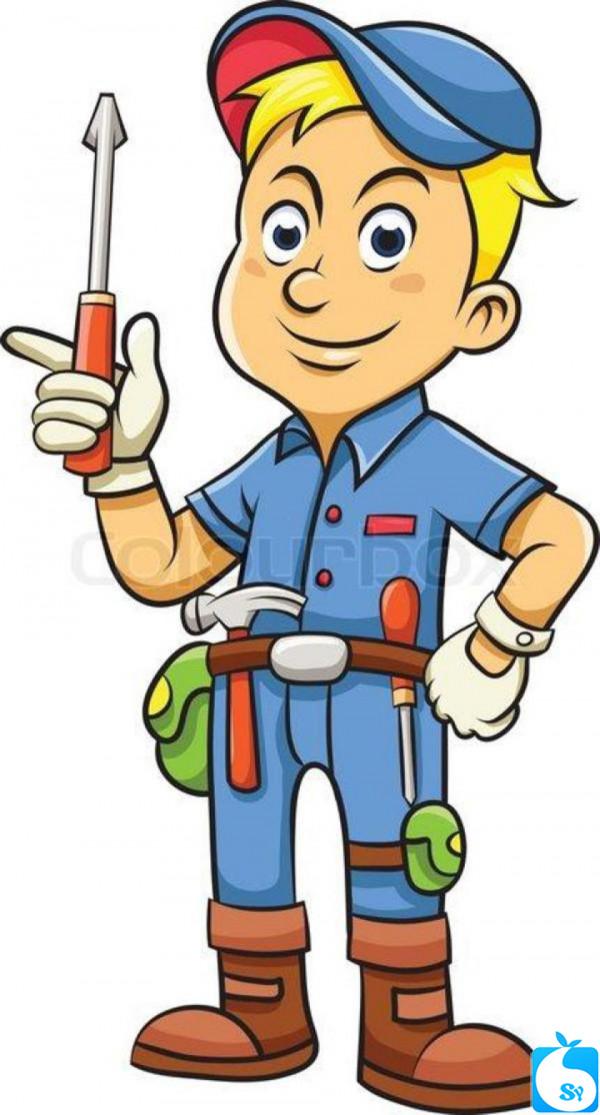 1.Какие действия необходимо выполнить перед разборкой сборочной единицы?
2.Назовите место прослушивания работы изношенных поршня и  цилиндра двигателя стетоскопом и характер стуков, возникающих при их неисправности. 
3.Перечислите основные неисправности кривошипно-шатунного меха­низма.
4. Вследствие каких неисправностей кривошипно-шатунного механиз­ма двигатель не развивает полную мощность при снижении компрес­сии?
Контрольные вопросы.
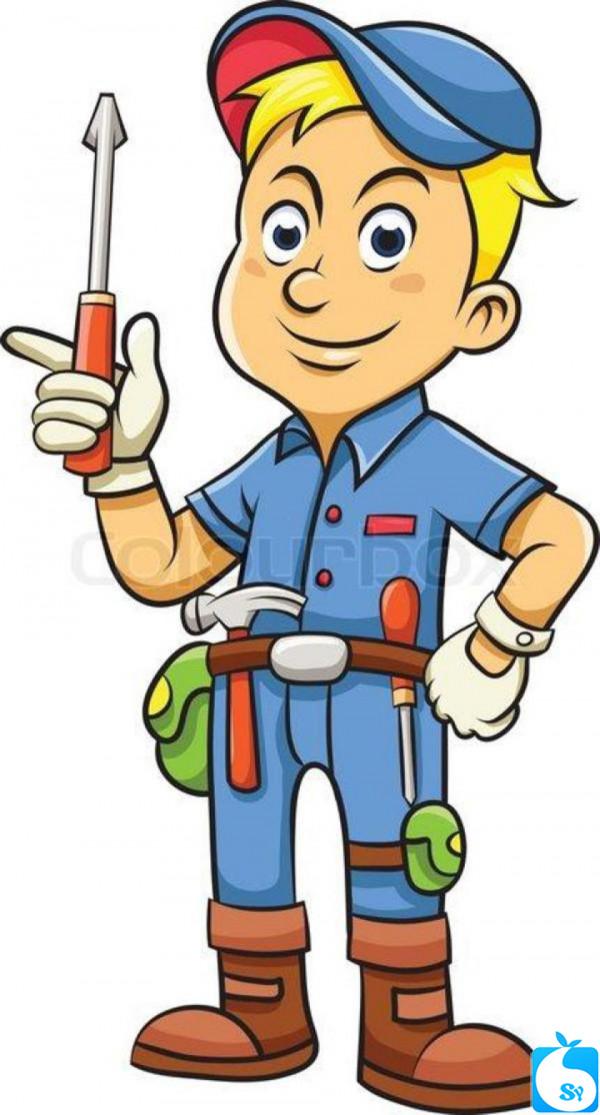 5. Каковы причины стука коленчатого вала?
 6. Как определяется состояние коренных подшипников коленчатого вала с помощью стетоскопа?
7. Как с помощью стетоскопа определяется состояние сопряжения поршневой палец—втулка верхней головки шатуна?
8. В каких местах прослушиваются шатунные подшипники коленчатоговала?